Deep Learning
Deep learning?
MLP-> NN-> Deep Learning
Deep networks trained with backpropagation (without unsupervised pretraining) perform worse than shallow networks

Supervised/unsupervised
Each layer
Advantage
Deep Architectures can be representationally efficient
     – Fewer computational units for same function: 
        sin(sqrt(tan(a^2)))

Deep Representations might allow for a hierarchy or representation 
     – Allows non-local generalization
     – Comprehensibility

Multiple levels of latent variables allow combinatorial sharing of statistical strength
Deep architectures work well (vision, audio, NLP, etc.)
Deep Learning
DBN/DBM
Auto-Encoders 
Deep Neural Networks
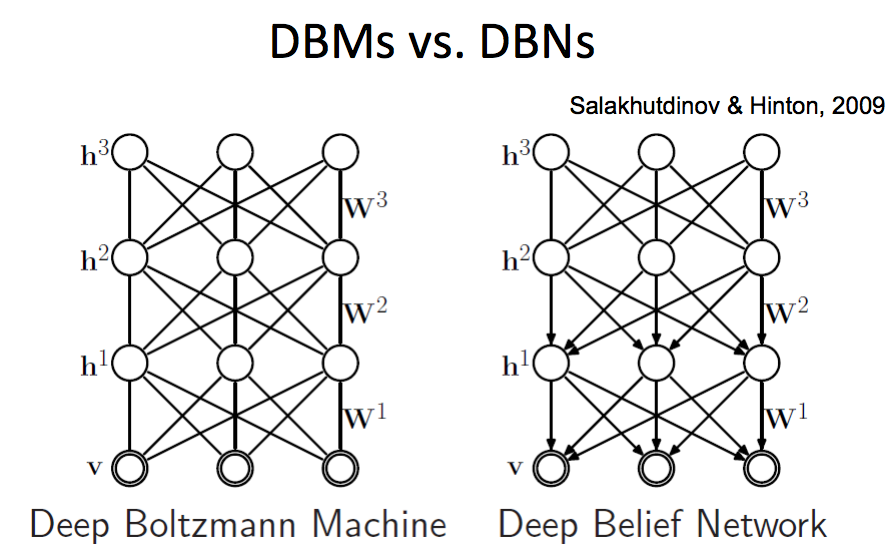 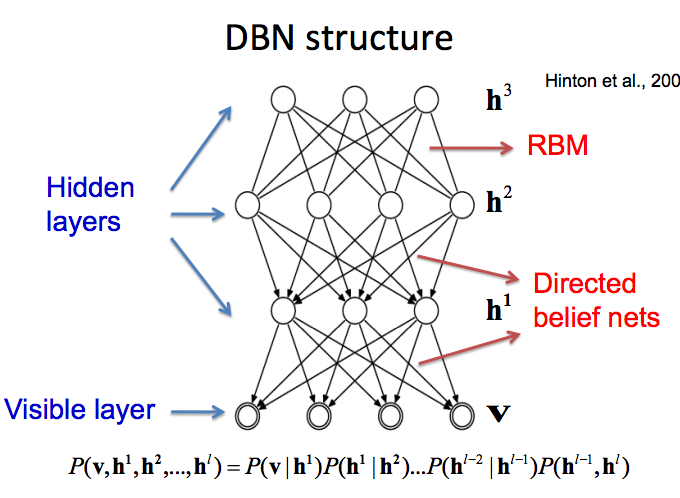 HDP-DBM (2013 PAMI)
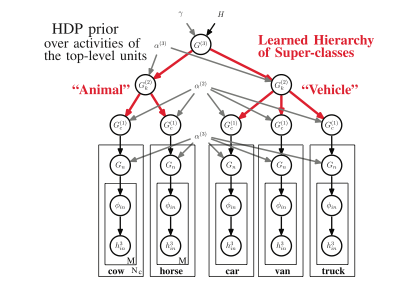 can acquire new concepts from very few examples in a diverse set of application domains
HDP-DBN (2009)
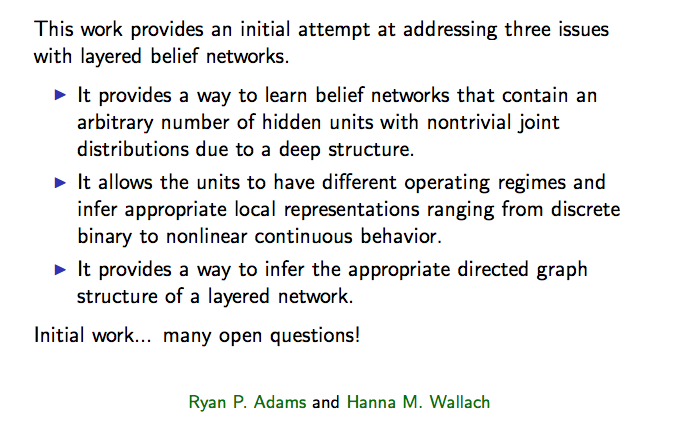 Greedy vs. Dynamic Programing
Sub-Optimal -> Global Optimal
Overlapped sub-problems
sub-optimal exist
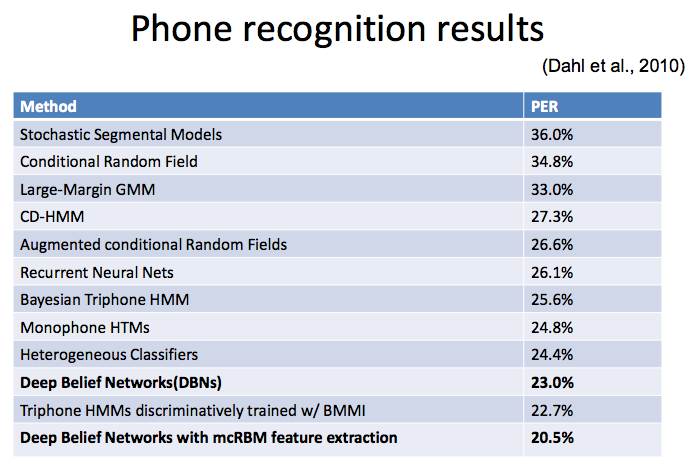